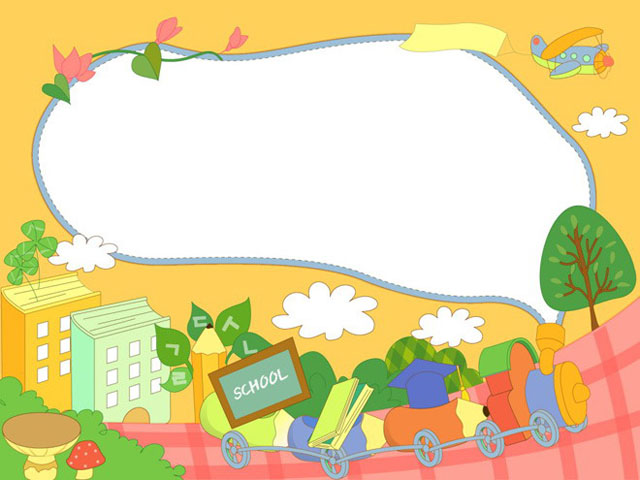 CHÀO MỪNG CÁC CON
ĐẾN VỚI TIẾT HỌC
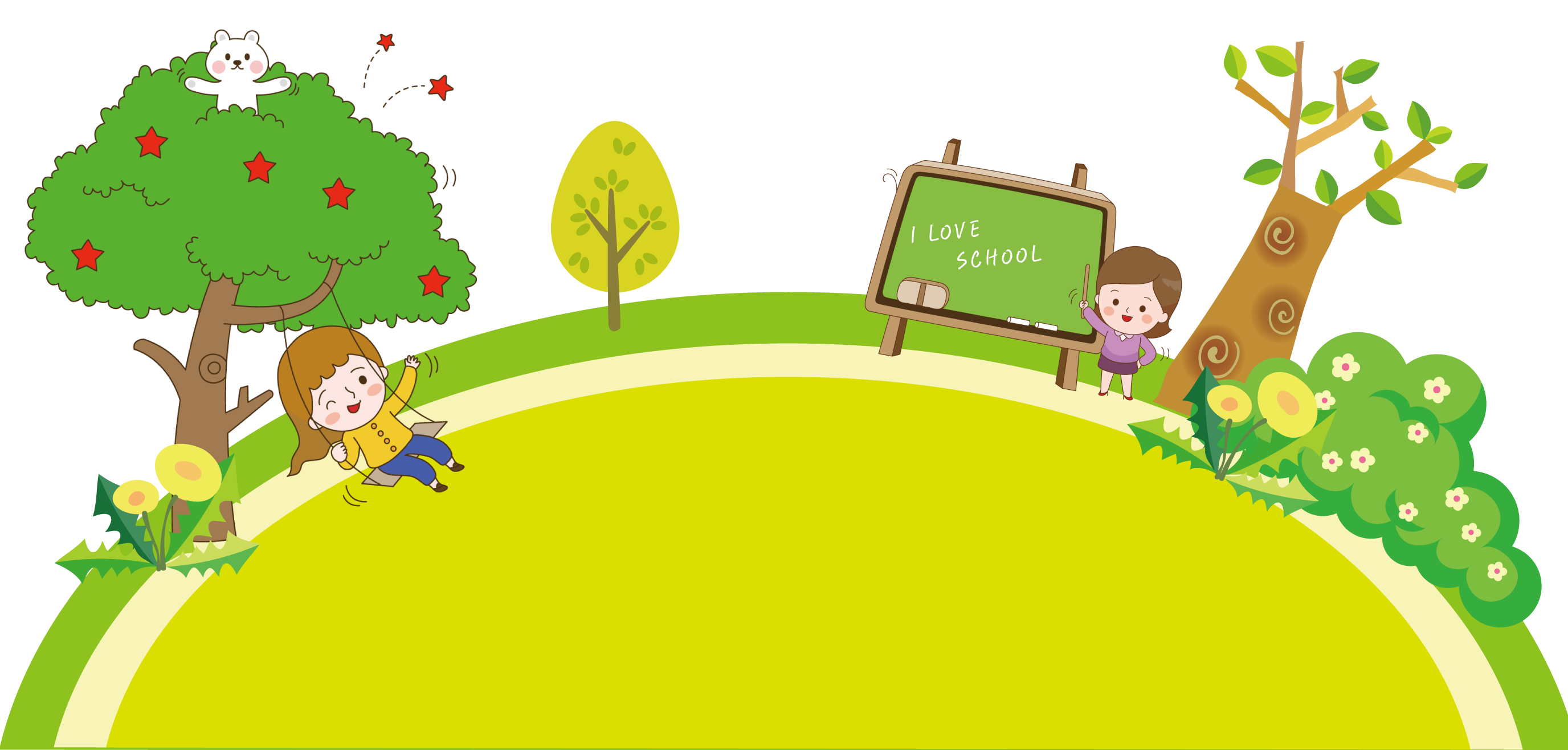 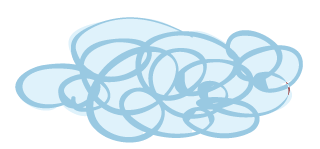 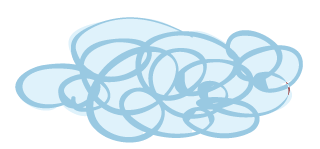 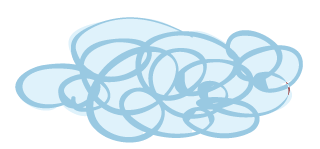 KHỞI ĐỘNG
TOÁN 4
Tập 2
Toán
Bài 65: Hình bình hành
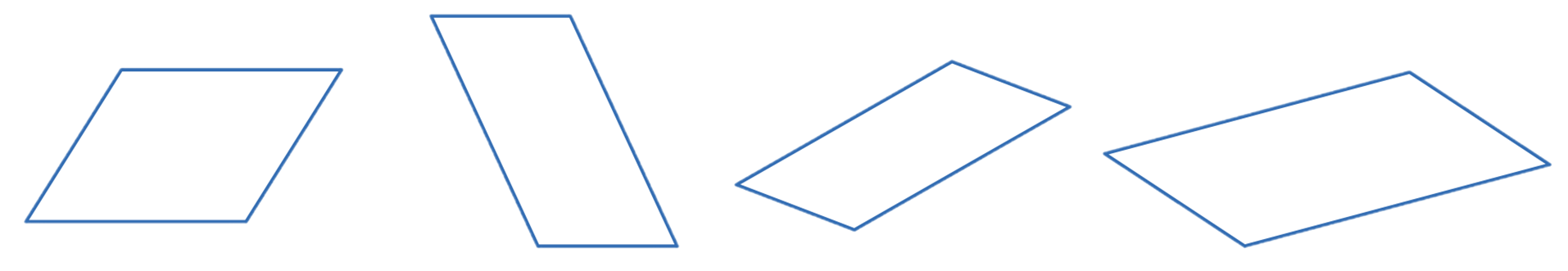 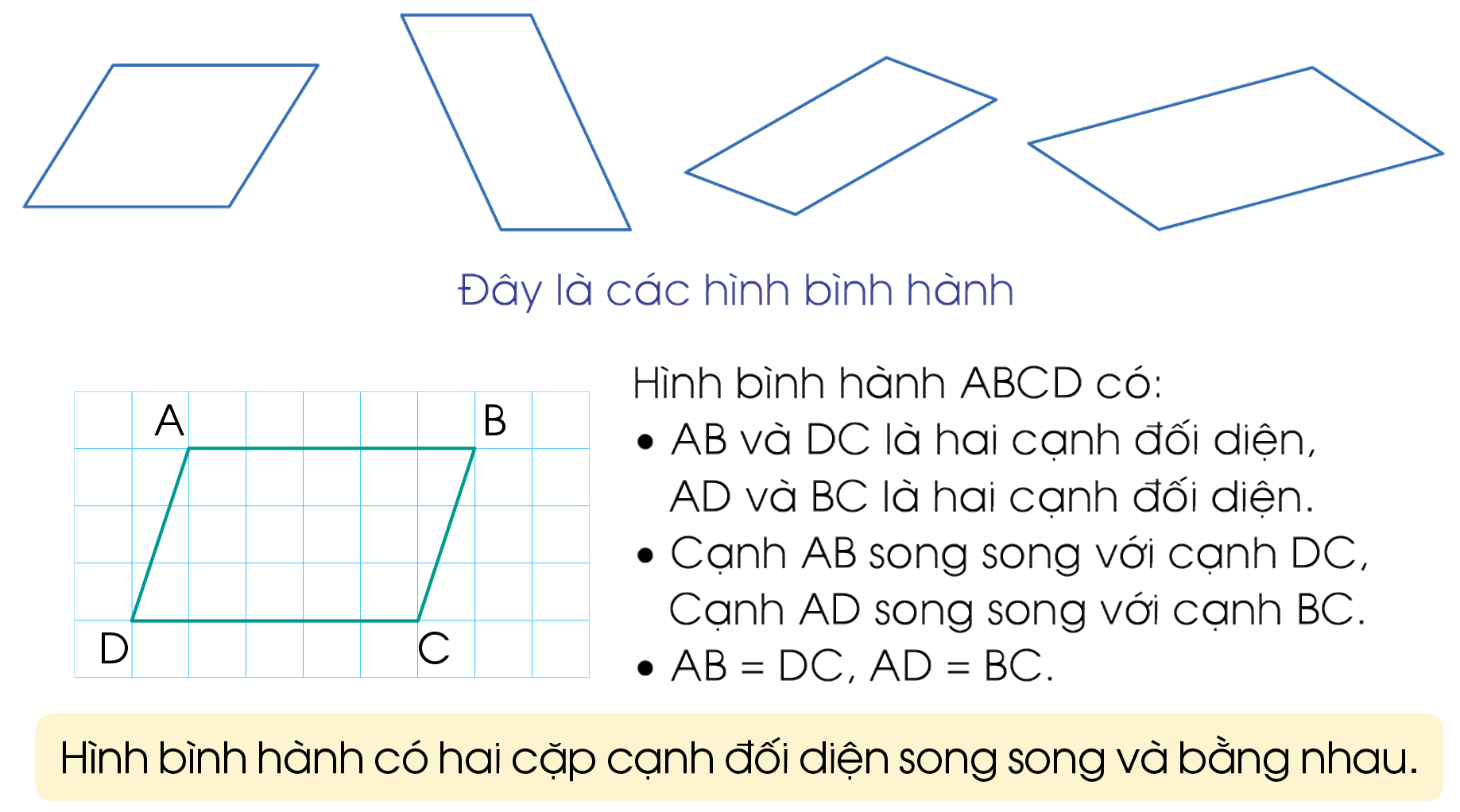 Hãy quan sát và nêu đặc điểm các cạnh của hình bình hành ABCD?
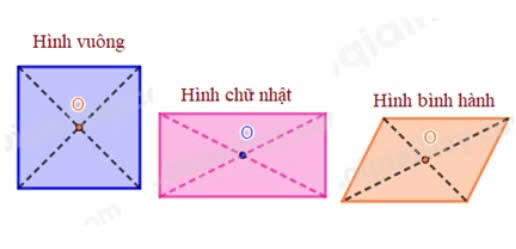 Trong các hình sau, hình nào là hình bình hành?
01
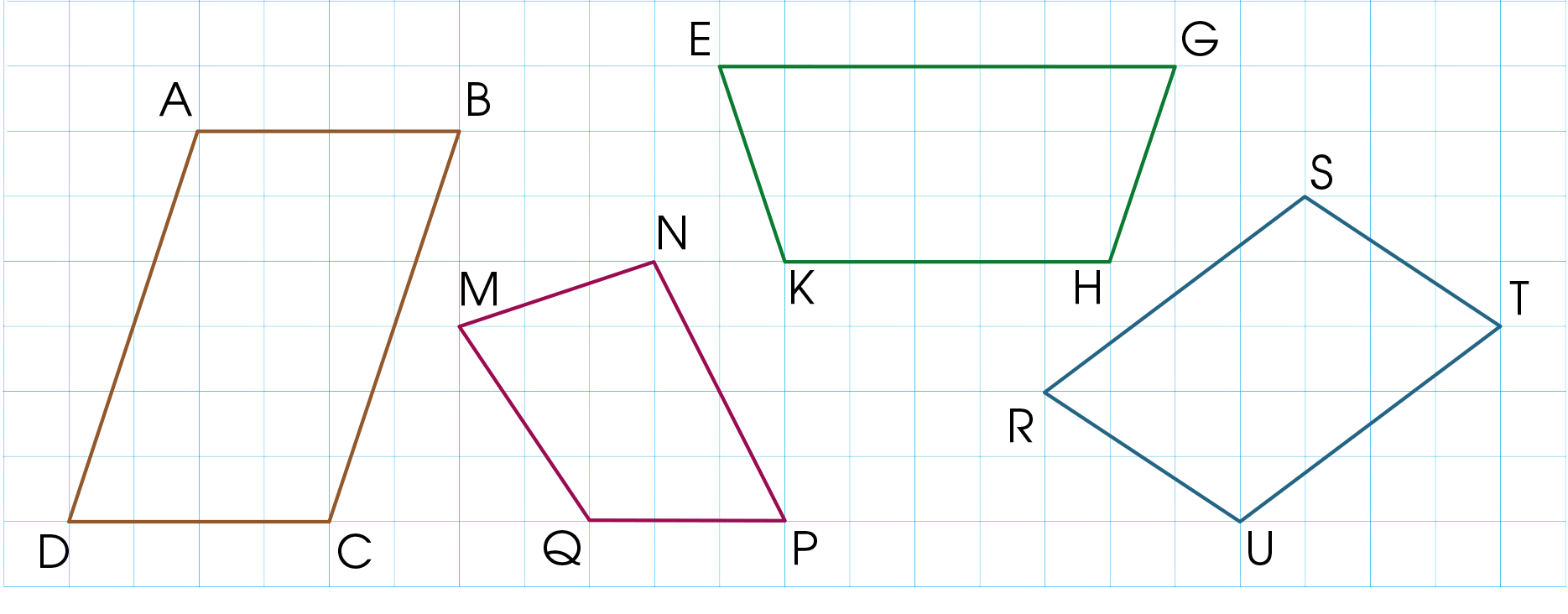 Các hình ABCD, RSTU là những hình bình hành.
Các hình EGHK, MNPQ không phải là hình bình hành.
Nêu tên các cặp cạnh song song và bằng nhau trong mỗi hình bình hành dưới đây:
02
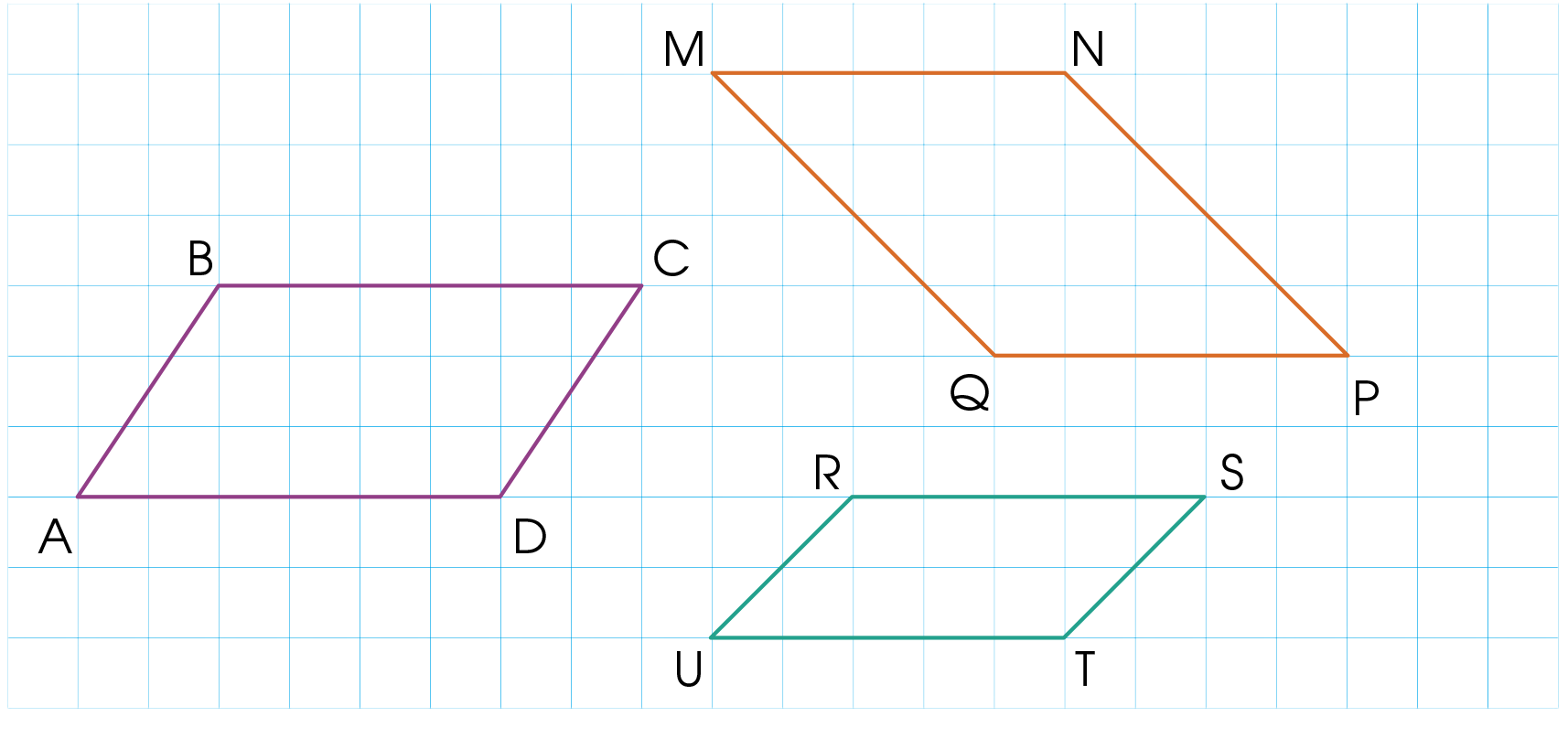 Nêu tên các cặp cạnh song song và bằng nhau trong mỗi hình bình hành dưới đây:
02
Hình bình hành ABCD:
Cạnh AB song song với cạnh DC.
Cạnh BC song song với cạnh AD.
AB = DC, BC = AD.
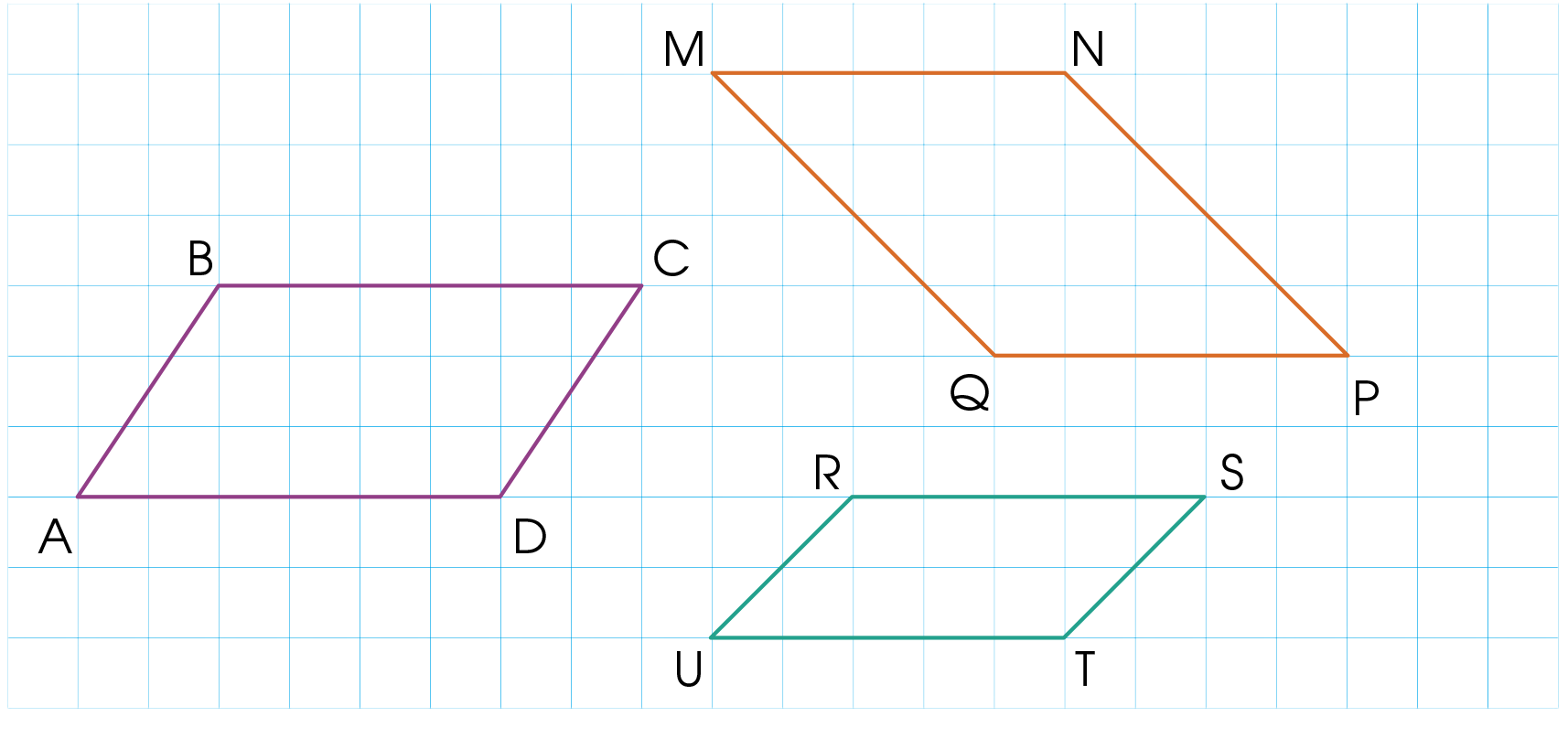 Nêu tên các cặp cạnh song song và bằng nhau trong mỗi hình bình hành dưới đây:
02
Hình bình hành MNPQ:
Cạnh MN song song với cạnh QP.
Cạnh MQ song song với cạnh NP.
MN = QP, MQ = NP.
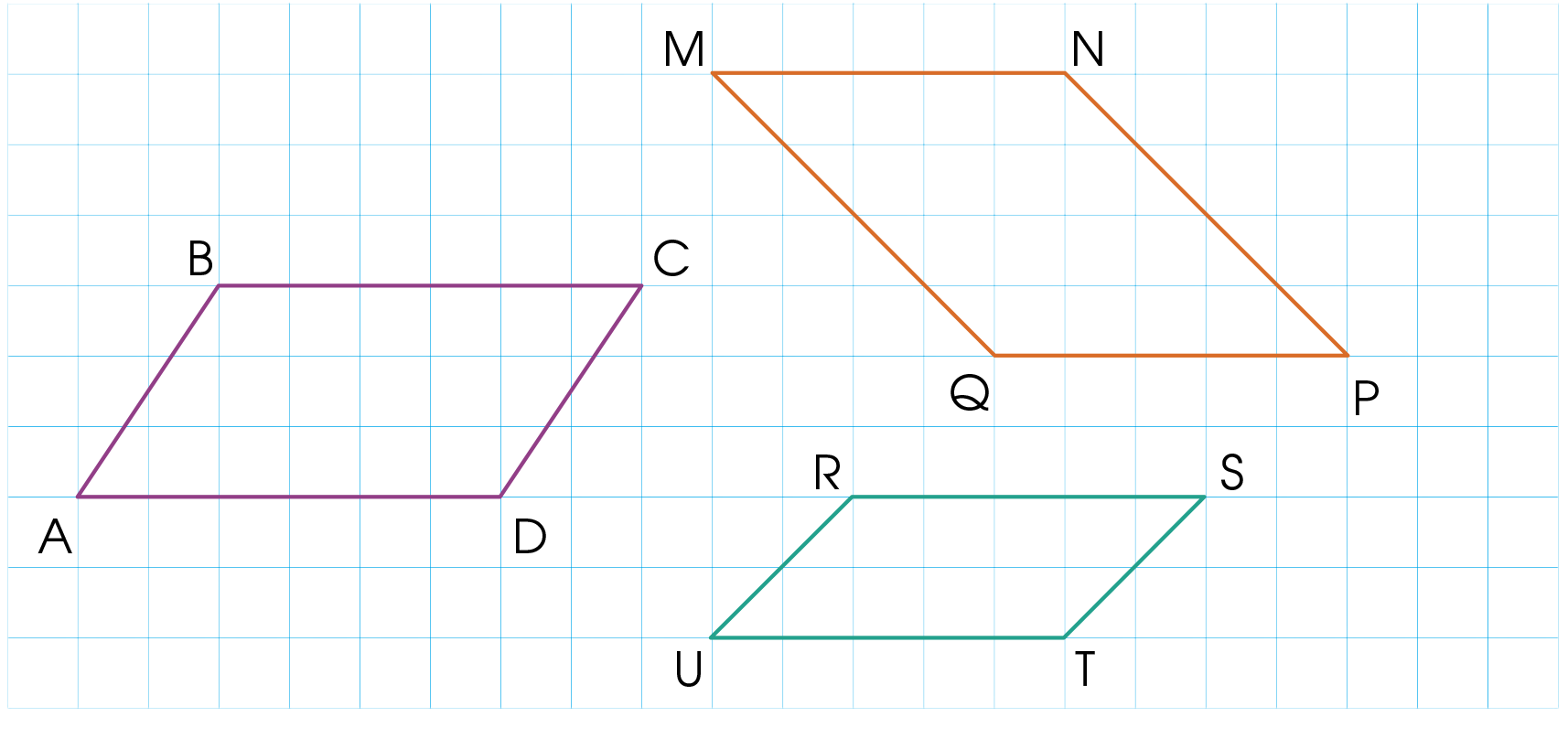 Nêu tên các cặp cạnh song song và bằng nhau trong mỗi hình bình hành dưới đây:
02
Hình bình hành RSTU:
Cạnh RS song song với cạnh UT.
Cạnh RU song song với cạnh ST.
RS = UT, RU = ST.
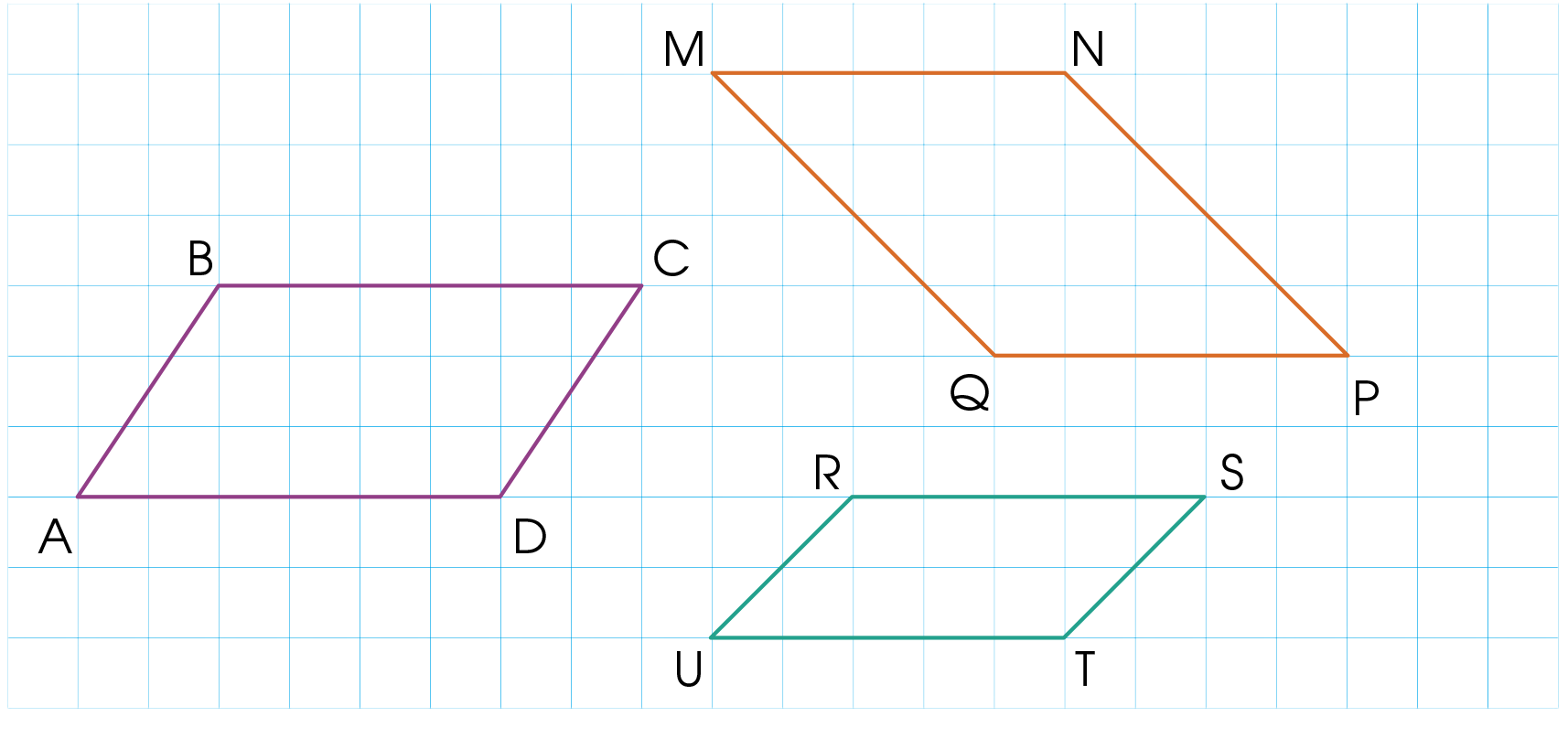 Chỉ ra cách vẽ thêm hai đoạn thẳng trong mỗi hình sau để được một hình bình hành:
03
a)
b)
Dùng que tính để lắp ghép tạo thành các hình bình hành:
04
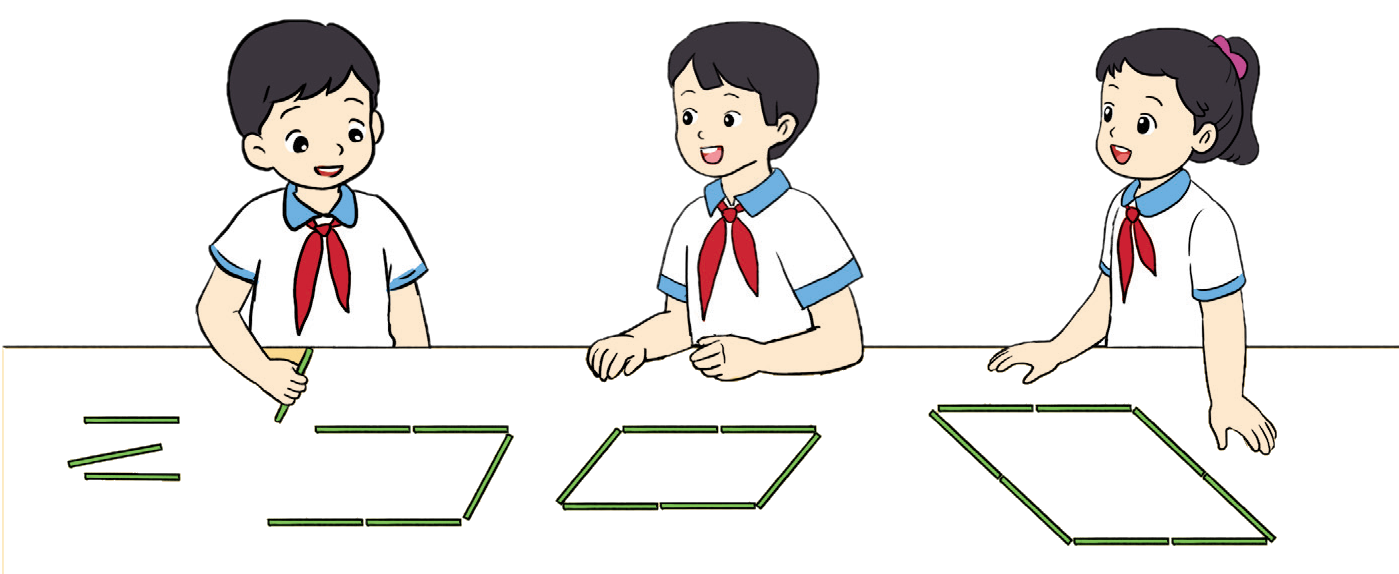 05
Hãy kể tên một số hình ảnh có dạng hình bình hành trong thực tế mà em biết.
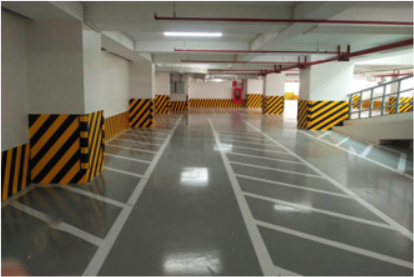 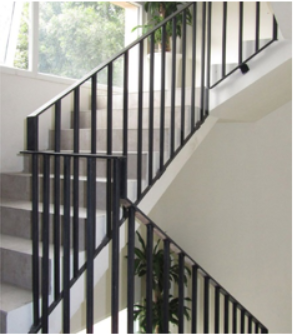